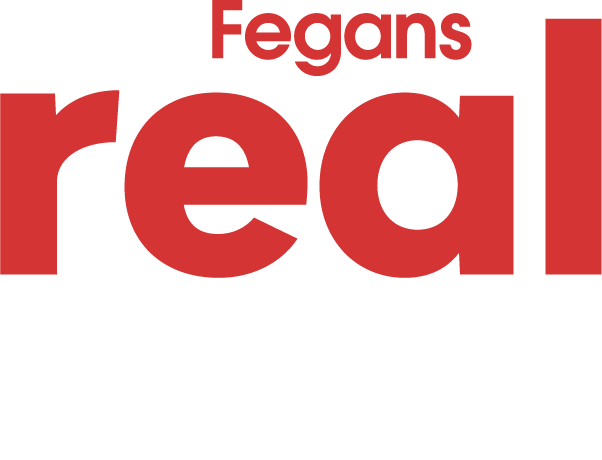 WEEK 1: ONE TO ONE TIME
ONE TO ONE TIME
Helps us to bond with our child/teenager
Shows that we care and makes them feel loved 
Builds their self-esteem
Gives the parent an opportunity to understand their child
Helps the child learn to trust the parent
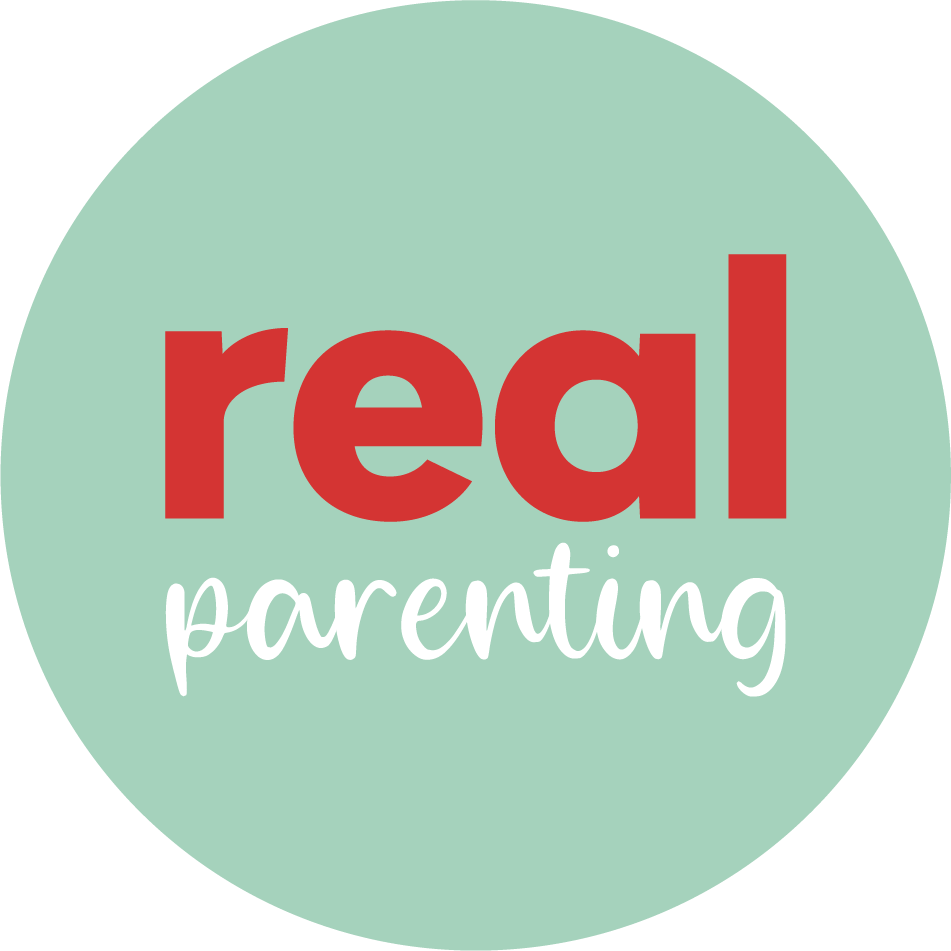 [Speaker Notes: If there are other children in the home then parents will need to find an activity that they are able to do whilst they have the one-to-one time with the other child, remind them that they will get their turn. 

Parents will need to ask their children what activity they would like to do and follow their lead.  Encourage them to offer suggestions of activities that they know they like if their children are finding it difficult to pick something (remember that the activity must still follow their family's household rules).

Parents must not tell the children how to play or criticize what they are doing and should avoid asking lots of questions, instead wait for them to invite you to join in, make comments on what they are doing and just being there watching them can be enough.]
ONE TO ONE TIME
10-15mins a day per child or an hour a week for older children
Needs the parent’s full attention – no tv/phones
Parents can use existing time eg bath time, driving to school
Provide an activity for the other children or take it in turns with another adult where possible
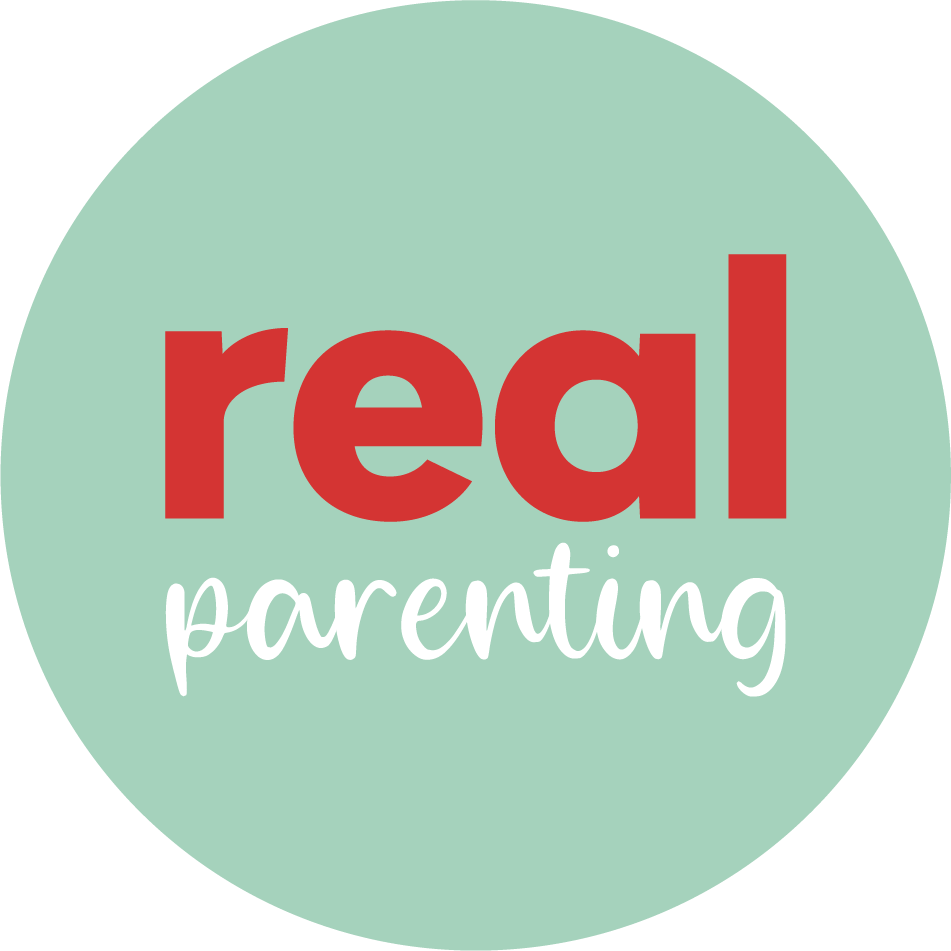 [Speaker Notes: If there are other children in the home then parents will need to find an activity that they are able to do whilst they have the one-to-one time with the other child, remind them that they will get their turn. 

Parents will need to ask their children what activity they would like to do and follow their lead.  Encourage them to offer suggestions of activities that they know they like if their children are finding it difficult to pick something (remember that the activity must still follow their family's household rules).

Parents must not tell the children how to play or criticize what they are doing and should avoid asking lots of questions, instead wait for them to invite you to join in, make comments on what they are doing and just being there watching them can be enough.]
HOW TO DO ONE TO ONE TIME: child-led play or conversation
Ask your child what they would like to do/ talk about
Let them play how they want to play/ talk about what they want to talk about
Watching and commentating can be enough
Don’t tell your child how to play or criticise
Avoid asking lots of questions – let them play/talk
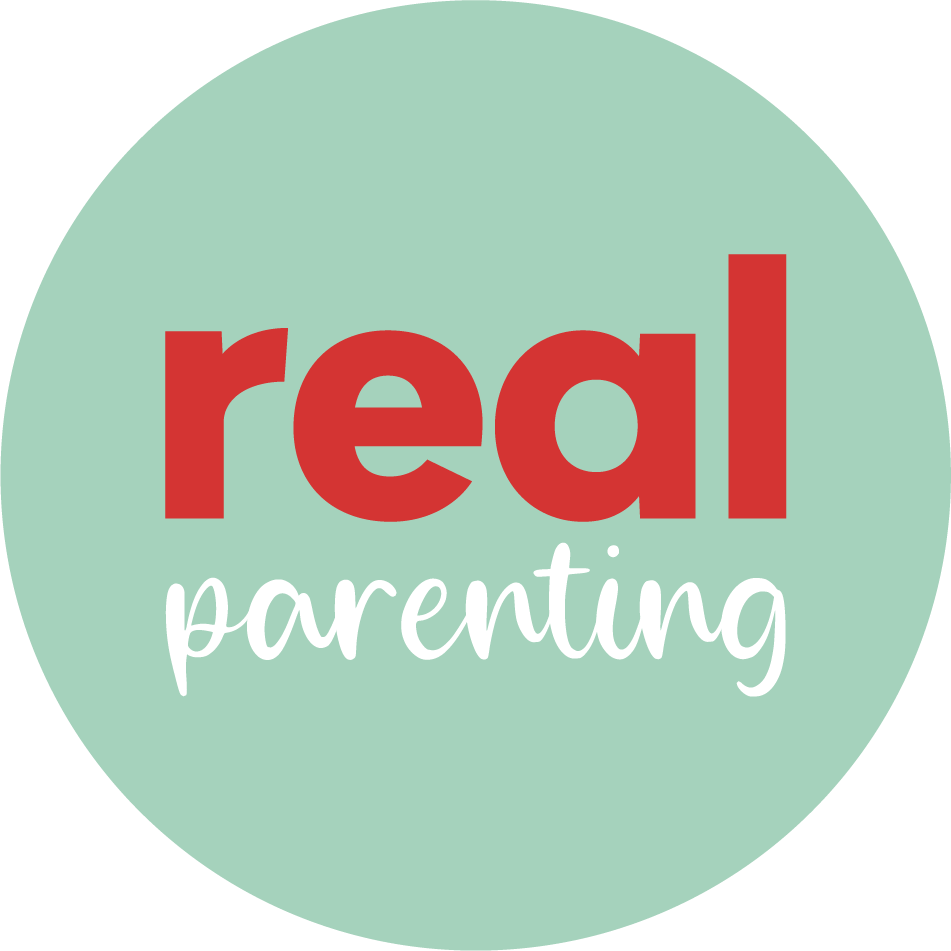 [Speaker Notes: There are lots of activities parents can do with their children and a few examples are books, puzzles, arts and craft, bricks, cars, dolls, sand/water play, board and card games, park, bikes and scooters, window shopping, going for a hot chocolate or ice cream, taking the dog for a walk.

These activities should be low cost/no cost as this is about spending time not money, parents can however, on occasion, do more expensive activities to fit in with their budget.]
TIME NOT MONEY
Unstructured play for young children (if possible)
Child-led conversation for older children
Avoid asking lots of questions – let them play/talk
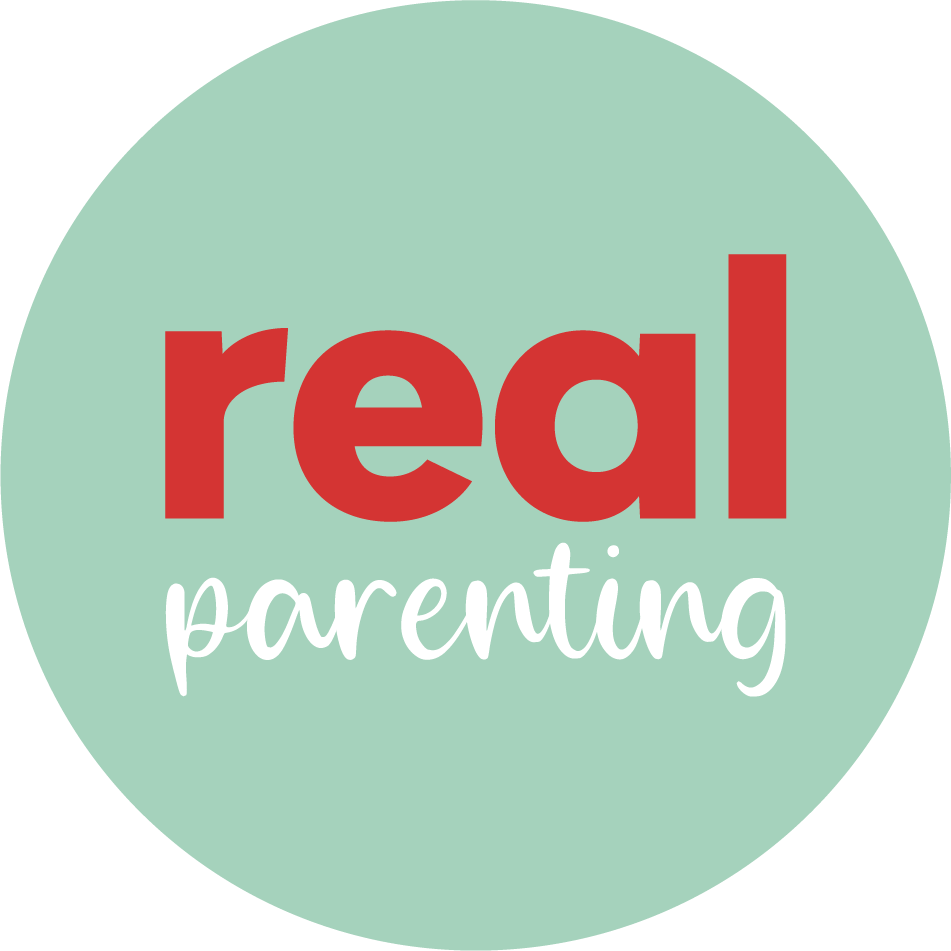 [Speaker Notes: There are lots of activities parents can do with their children and a few examples are books, puzzles, arts and craft, bricks, cars, dolls, sand/water play, board and card games, park, bikes and scooters, window shopping, going for a hot chocolate or ice cream, taking the dog for a walk.

These activities should be low cost/no cost as this is about spending time not money, parents can however, on occasion, do more expensive activities to fit in with their budget.]